Marttarekisterin käyttöohje JÄSENET
1.8.2023
Anna-Maija Palosuo
Jäsenet
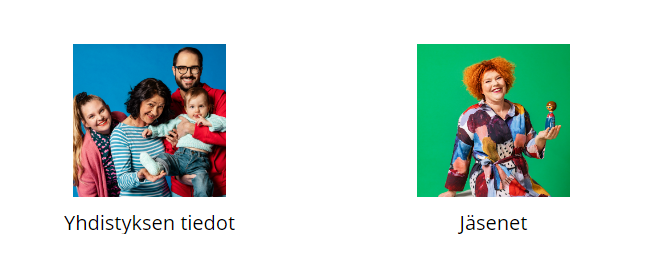 Marttarekisterissä on tiedot kaikista yhdistyksen jäsenyyksistä - niin aktiivisista kuin päättyneistäkin.
Jokaisen jäsenen tiedoista löytyy jäsennumero, henkilötiedot, luottamustoimet ja kunniamerkit. 
Opintosuoritukset tullaan lisäämään Marttarekisteriin myöhemmin.
Marttarekisteristä näkyy myös jäsenen maksetut ja maksamattomat jäsenmaksut. 
Toissijaisten jäsenten jäsenmaksut eivät kuitenkaan ole Marttarekisterissä, sillä yhdistykset hoitavat nämä jäsenmaksut itse.
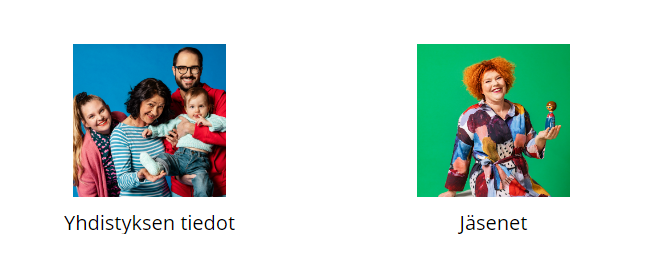 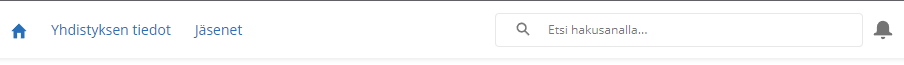 Painamalla tekstiä Jäsenet pääset katsomaan kaikkia yhdistyksesi voimassaolevia ja päättyneitä jäsenyyksiä sekä päivittämään jäsenten tietoja.
Näet kaikki yhdistyksen voimassa olevat ja päättyneet jäsenyydet. Pääset katsomaan yksittäisten jäsenten tietoja ja            muokkaamaan niitä.
Voit etsiä hakukentästä yhdistyksesi yksittäistä jäsentä nimellä, jäsennumerolla, puhelinnumerolla tai katuosoitteella.
Jäsenet sivulta näet kaikki yhdistyksen jäsenet sekä voimassa olevat että päättyneet jäsenyydet aakkosjärjestyksessä.
Voit hakea jäsentä kirjoittamalla tähän kenttään jäsenen nimen,  jäsennumeron, sähköpostiosoitteen tai puhelinnumeron.
-> paina enter ja näet jäsenen tiedot.
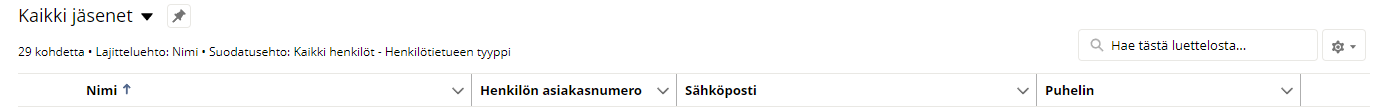 Jäsenen nimi. Kun klikkaat sinisellä olevaa nimeä, pääset katsomaan ja muokkaamaan jäsenen tietoja. Katso diat nro. 7.
Jäsenen puhelinnumero
Jäsenen sähköpostiosoite
Jäsenen jäsen- eli asiakasnumero
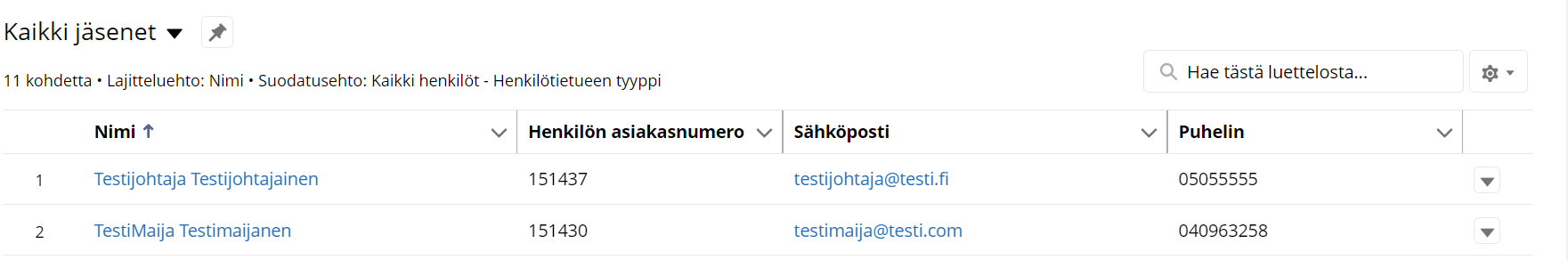 Klikkaa sinistä nimeä, niin pääset kyseisen henkilön tietoihin. Kts. seuraava dia.
Klikkaamalla nuolta pääset muokkaamaan jäsenen tietoja. Kts. Dia 7.
Jäsenen tiedot
Jäsenen tiedot
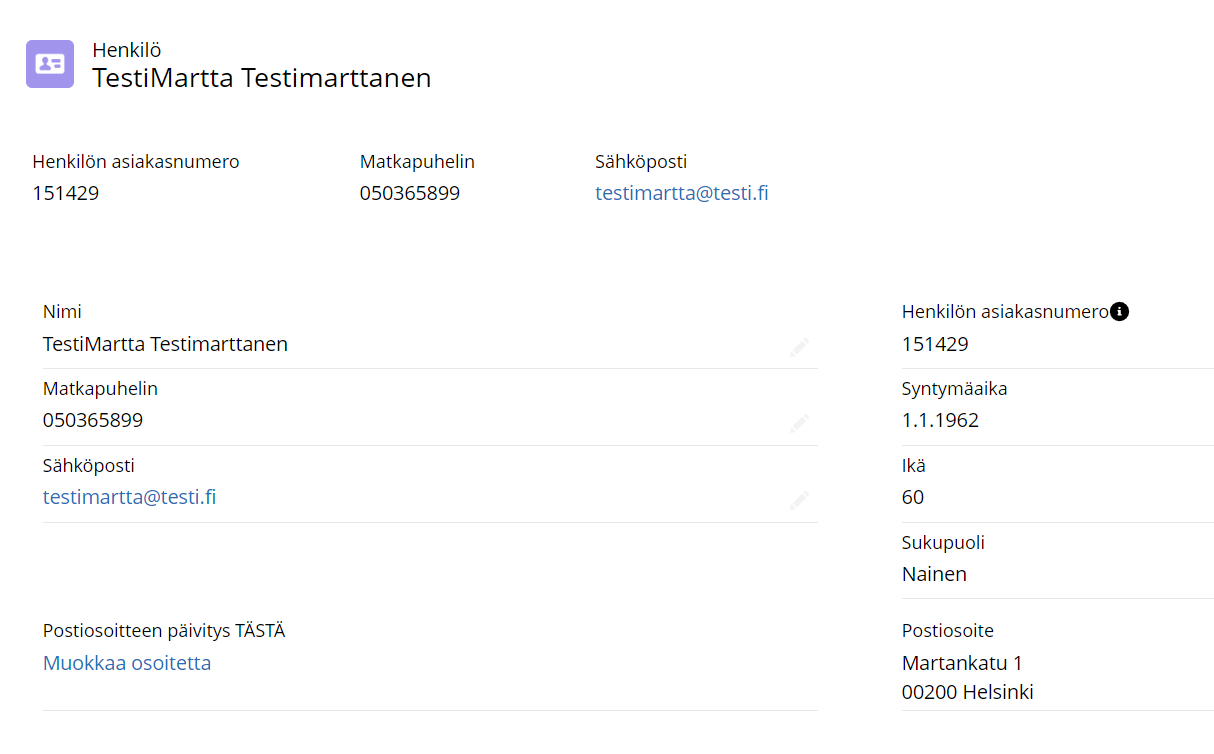 Jäsenen nimi
Jäsenen asiakas- jäsennumero
Jäsenen puhelinnumero
Syntymä-aika
Jäsenen sähköpostiosoite
Ikä
Sukupuoli: ei mitään- (tämä automaattinen vaihtoehto, jos sukupuolitietoa ei ole ilmoitettu), mies, nainen, muu, ei ilmoitettu (jäsen ei halua ilmoittaa sukupuoltaan.
Sinisestä muokkaa osoitetta kentästä pääset muokkaamaan osoitetta.  KTS dia. 8
Postiosoite
Jäsenen tiedoista pääset muokkaamaan seuraavia: matkapuhelin, sähköposti, syntymäaika, sukupuoli sekä postiosoite. Kts. Seuraavat diat nro 8 ja 9.
Jäsenen tietojen muokkaaminen
Klikkaa halutun kentän perässä olevaa kynää.  Vie hiiri viivan perässä olevan harmaan kynän kohdalle. Kynä muuttuu siniseksi. Klikkaa kynää. Uusi sivu aukeaa, jossa voit päivittää tietoja.
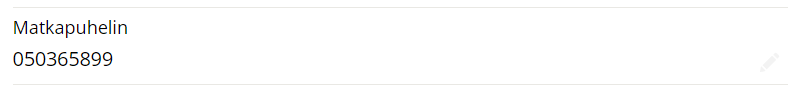 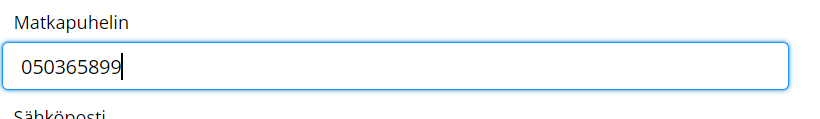 Kenttä muuttuu ääriviivoiltaan siniseksi. Voit muuttaa esimerkiksi puhelinnumeron, sähköpostin, syntymäajan tai sukupuolen.
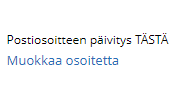 Klikkaa sinistä Muokkaa osoitetta –kirjoitusta, kun haluat päivittää jäsenen osoitteen.
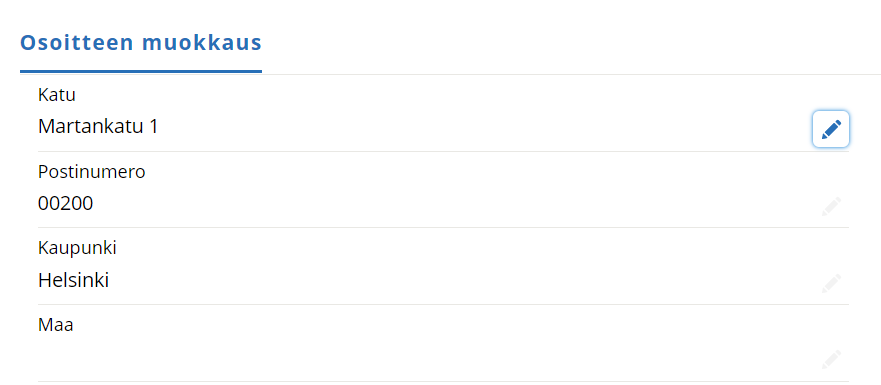 Klikkaamalla rivin perässä olevaa kynää ja pääset kirjoittamaan haluttuun kenttään. Kentän ääriviivat muuttuvat sinisiksi. Kts. yllä.
Muista AINA TALLENTAA muutokset. Kun painaa tallenna, tallennettavan kentän ääriviivat muuttuvat keltaiseksi.
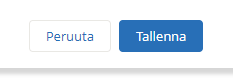 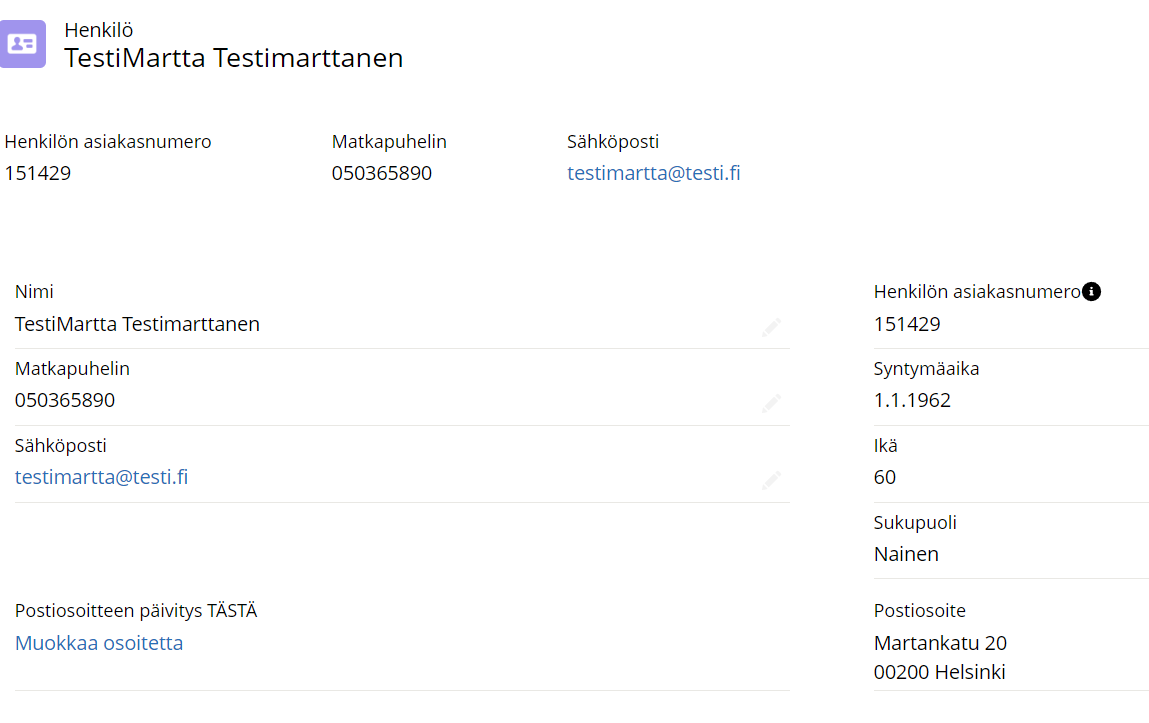 Tallentamisen jälkeen siirryt automaattisesti henkilön perussivulle. Voit vielä tarkistaa näkyykö muutokset oikein.
Kun olet päivittänyt ja tallentanut osoitteen, voit sulkea ikkunan ruksista. Näet jäsenen perussivun ja voit tarkistaa tekemäsi muutokset.
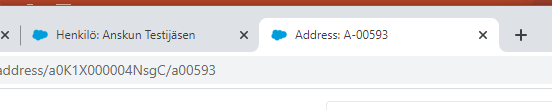 Luottamustoimet ja ansiomerkit
Luottamustoimet ja ansiomerkit
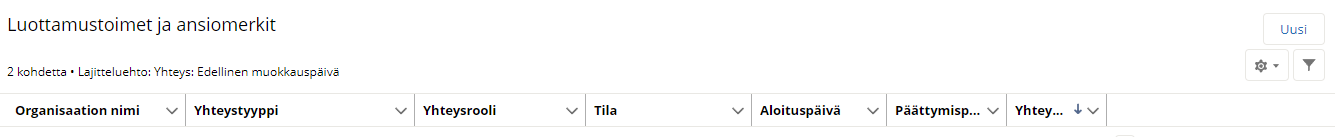 Katso yhdistyksen luottamustoimien lisääminen ja muuttaminen ohjeesta Marttarekisterin käyttöohje: LUOTTAMUSTOIMET JA ANSIOMERKIT.
Jäsenyydet
Jäsenyydet
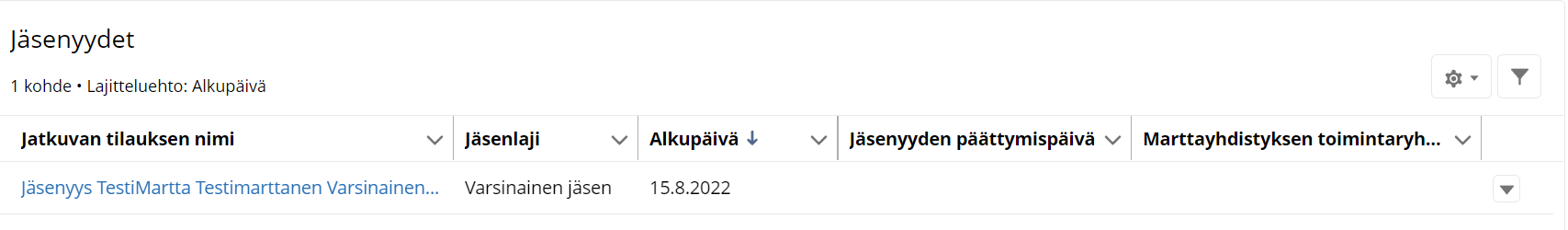 Kertoo kyseisen jäsenyyden tiedot. Klikkaa sinistä tekstiä. Kts. Seuraava dia.
Jäsenlaji
Toimintaryhmän nimi, mikäli on toimintaryhmän jäsen.
Jäsenyyden alkupäivä
Jäsenyyden päättymispäiväpäivä
Listassa näkyy kaikki henkilön jäsenyydet. Sekä voimassaolevat että päättyneet jäsenyydet kyseisessä yhdistyksessä. 

Lista ei ole vielä valmis ja se tulee päivittymään. Lisätietoja voi kysyä Marttaliitosta.
Jatkuvan tilauksen nimi–> Jäsenyyden tiedot
Jäsentilauksen nimi. Tämä vain tekninen tieto.
Jäsenen nimi. Klikkaamalla tekstiä pääset henkilön perustietoihin.
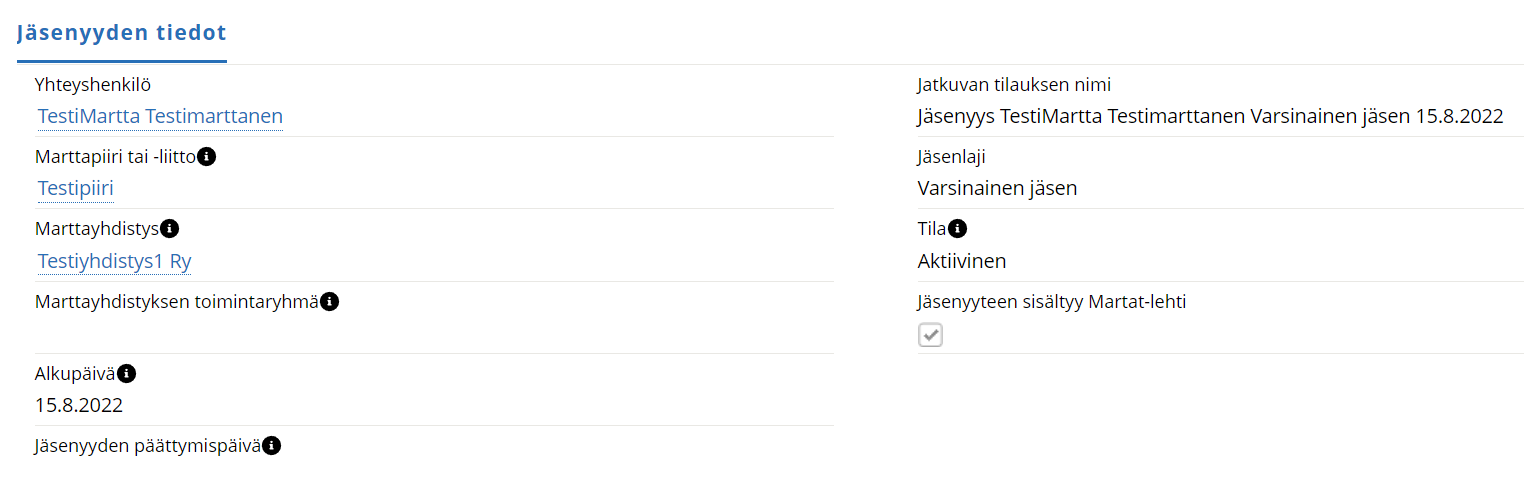 Jäsenlaji
Piirin nimi. Sinistä tekstiä klikkaamalla, ei pääse eteenpäin.
Onko jäsenyys aktiivinen vai suljettu
Yhdistyksen nimi. Klikkaamalla sinistä tekstiä pääset yhdistyksen tietoihin.
Ruksi jos jäsenlajiin kuuluu Martat-lehti. Ei ruksia, jos lehteä ei kuulu jäsenlajiin.
Toimintaryhmän nimi, mikäli kuuluu toimintaryhmään.
Jäsenyyden alkupäivä
Jäsenyyden päättymispäiväpäivä
Seuraavalla dialla näkyy kyseisen jäsenyyden laskun tiedot.
Laskutiedot
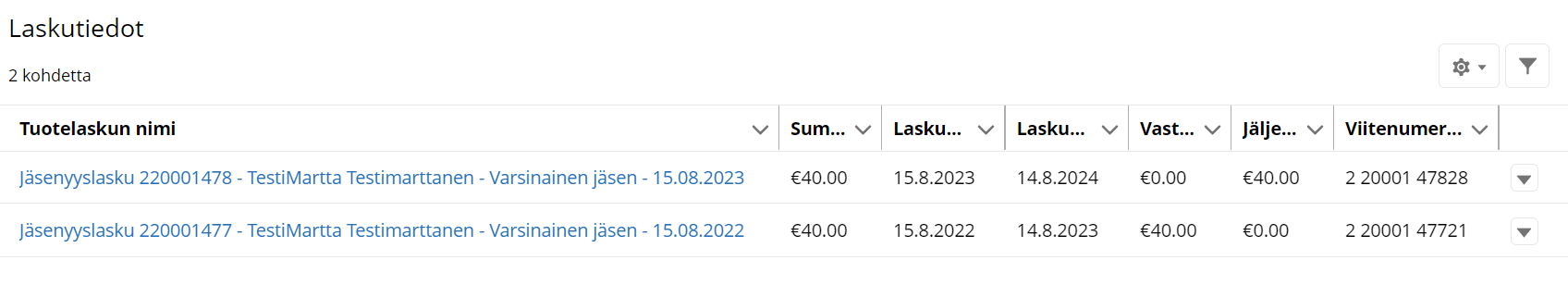 Maksettu summa
Laskutuskauden alkupäivä
Kyseisen jäsenyyden laskun nimi.
Laskun summa
Maksamaton summa
Laskutuskauden loppupäivä
Kyseisen laskun viitenumero
Muutokset jäsenyystiedoissa
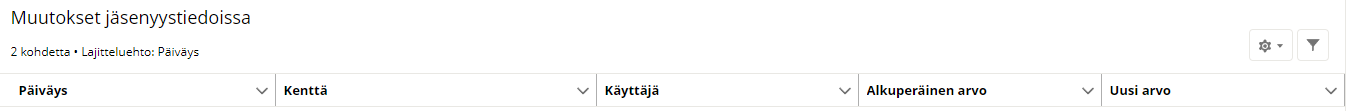 Kentän alkuperäinen teksti
Muutoksen päivämäärä
Muutoksen tehneen henkilön nimi
Kentän nimi, johon muutos on tehty
Kentän uusi teksti
Tästä osioista näkyy mitä jäsenyyden tietoja on muutettu ja kuka on niitä muuttanut. Jäsenyyksien tietoja muutetaan vain Marttaliitossa.
Laskut
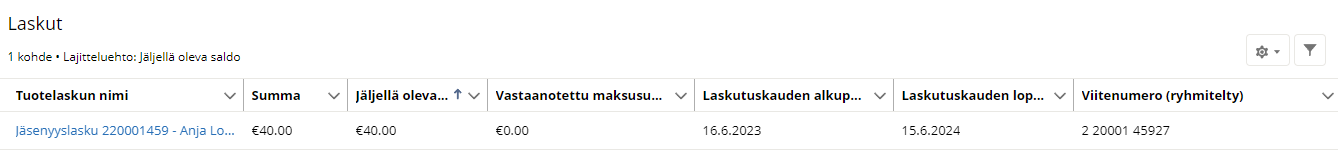 Laskutuskauden loppupäivä
Laskutuskauden alkupäivä
Jäsenyyden laskun nimi. Klikkaamalla sinistä jäsenyyslaskua pääset laskun lisätietoihin.
Maksamaton summa
Laskun summa
Maksettu summa
Kyseisen laskun viitenumero.
Muutokset yhteyshenkilön tietoihin
Muutokset yhteyshenkilön (jäsenen) tietoihin
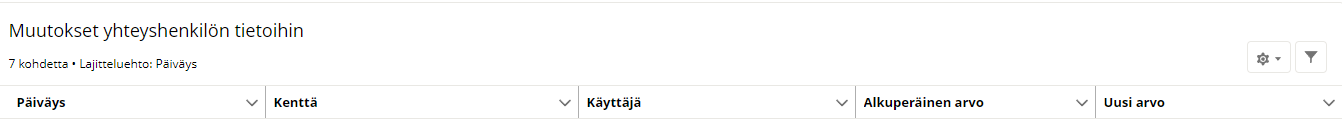 Kentän alkuperäinen teksti
Muutoksen päivämäärä
Muutoksen tehneen henkilön nimi
Kentän uusi teksti
Kentän nimi, johon muutos on tehty
Tästä osioista näkyy mitä jäsenyyden tietoja on muutettu ja kuka on niitä muuttanut.